Урок изобразительного искусства 5класс
Тема:«РЫЖИЙ КОТ». РИСОВАНИЕ С НАТУРЫ ДОМАШНИХ ЖИВОТНЫХ
Учитель МОБУ СОШ № 2
Наумченко О.Н.
Кот васька
А кто знает других животных и семейства кошачьих?
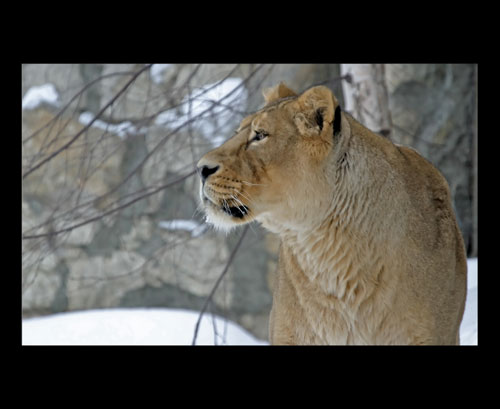 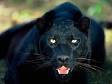 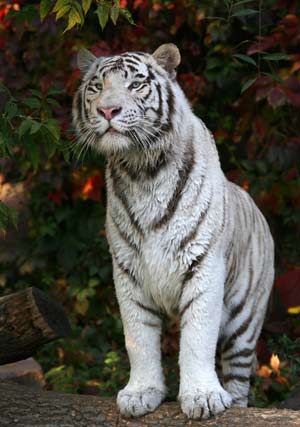 Древние изображения на скалах
живопись
«Купание красного коня»  К.Петров-Водкин
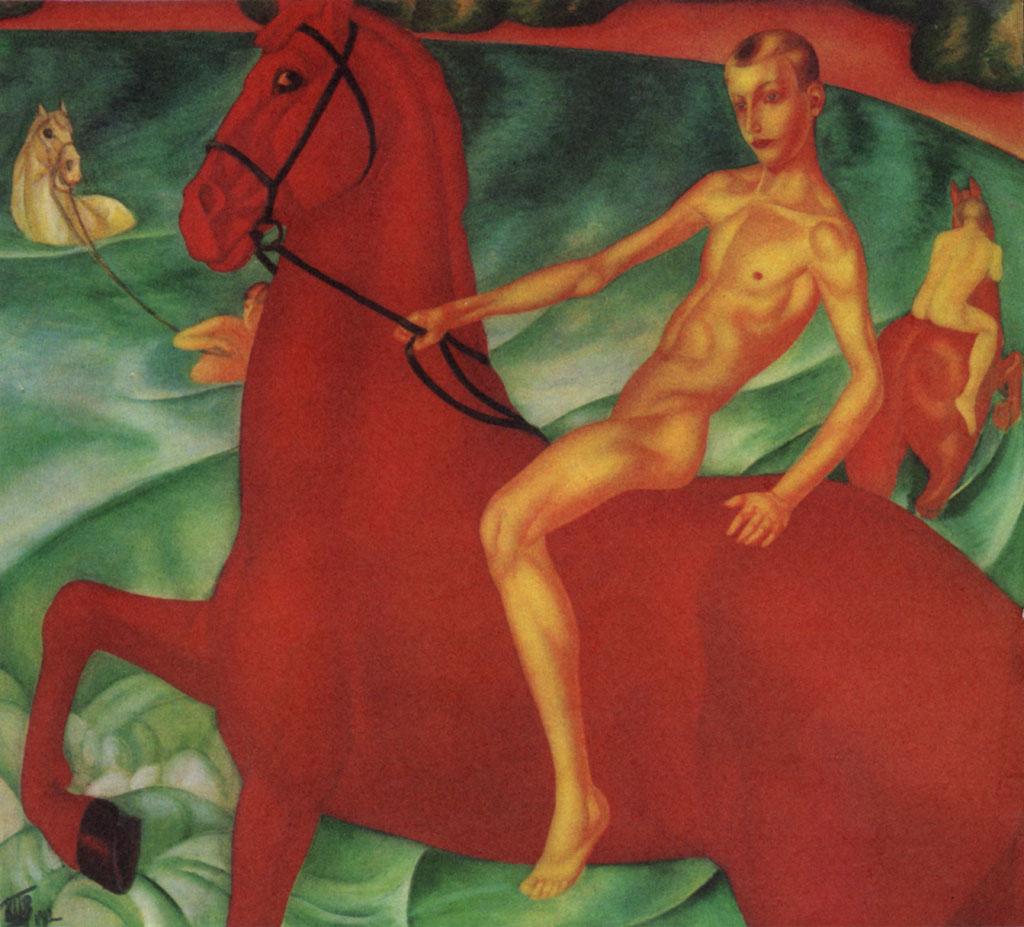 скульптура
Поэтапное рисование кота
Основные этапы работы художника-анималиста:
Анализ основных форм, частей тела.
Уточнение характерных движений.
Ознакомление с поведением и способами передвижения.
Особенности внешнего вида (кожа, мех, крылья и т.д.).
Изучение среды обитания.
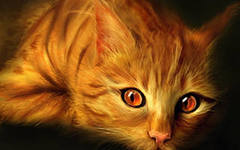 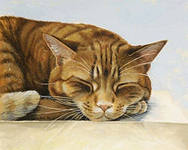 Требования к работам:
анатомически верные (есть все части тела);
соблюдение пропорций, 
достаточно крупный размер в листе;
передача движения;
работа над мелкими деталями (шерсть, глаза и др.);
общая выразительность, завершенность;
аккуратность.
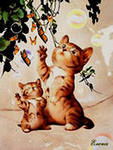 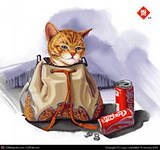 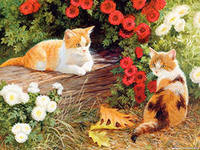 Домашнее задание: сделать карандашом наброски кошек.